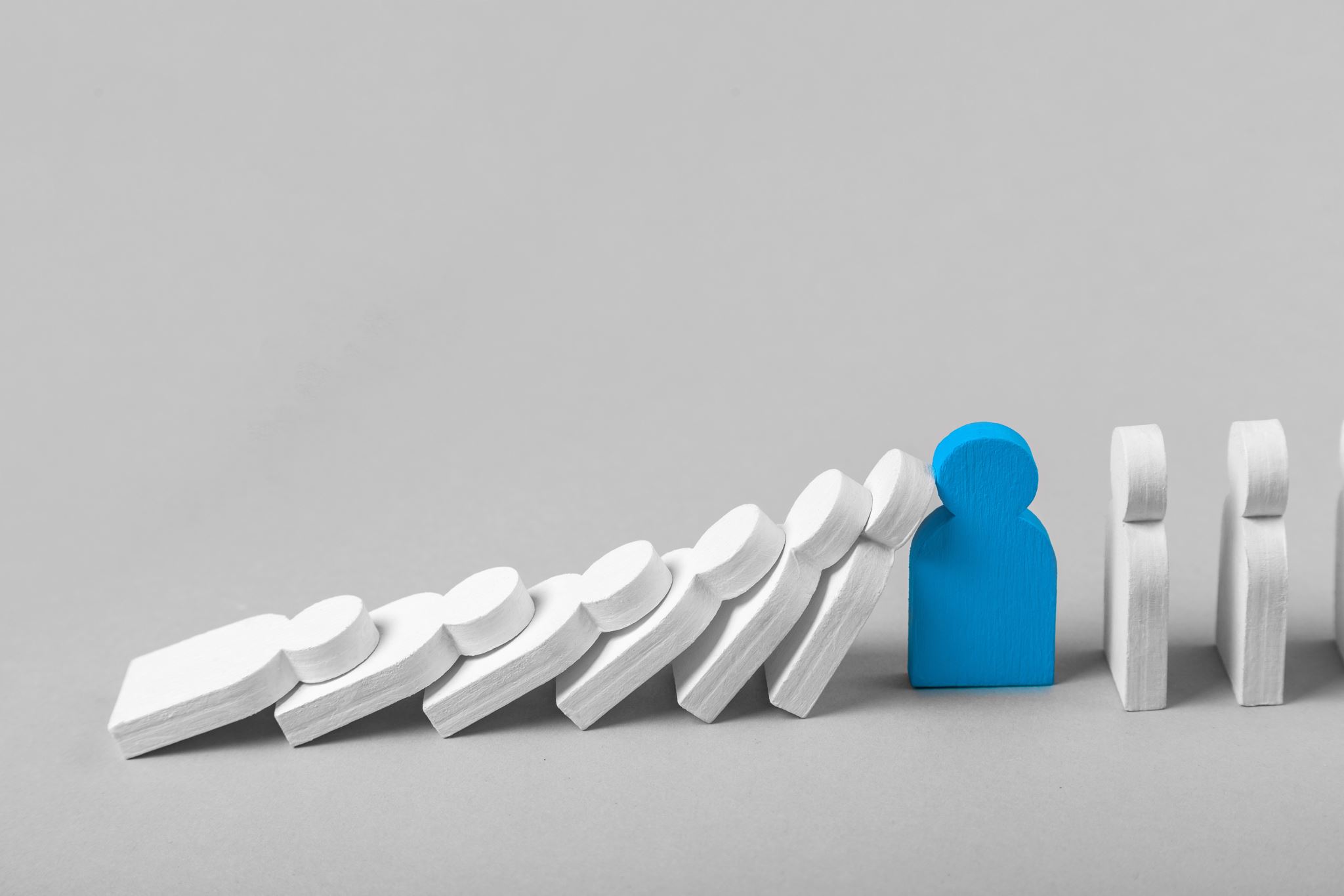 RECRUTAMENTO E SELEÇÃO
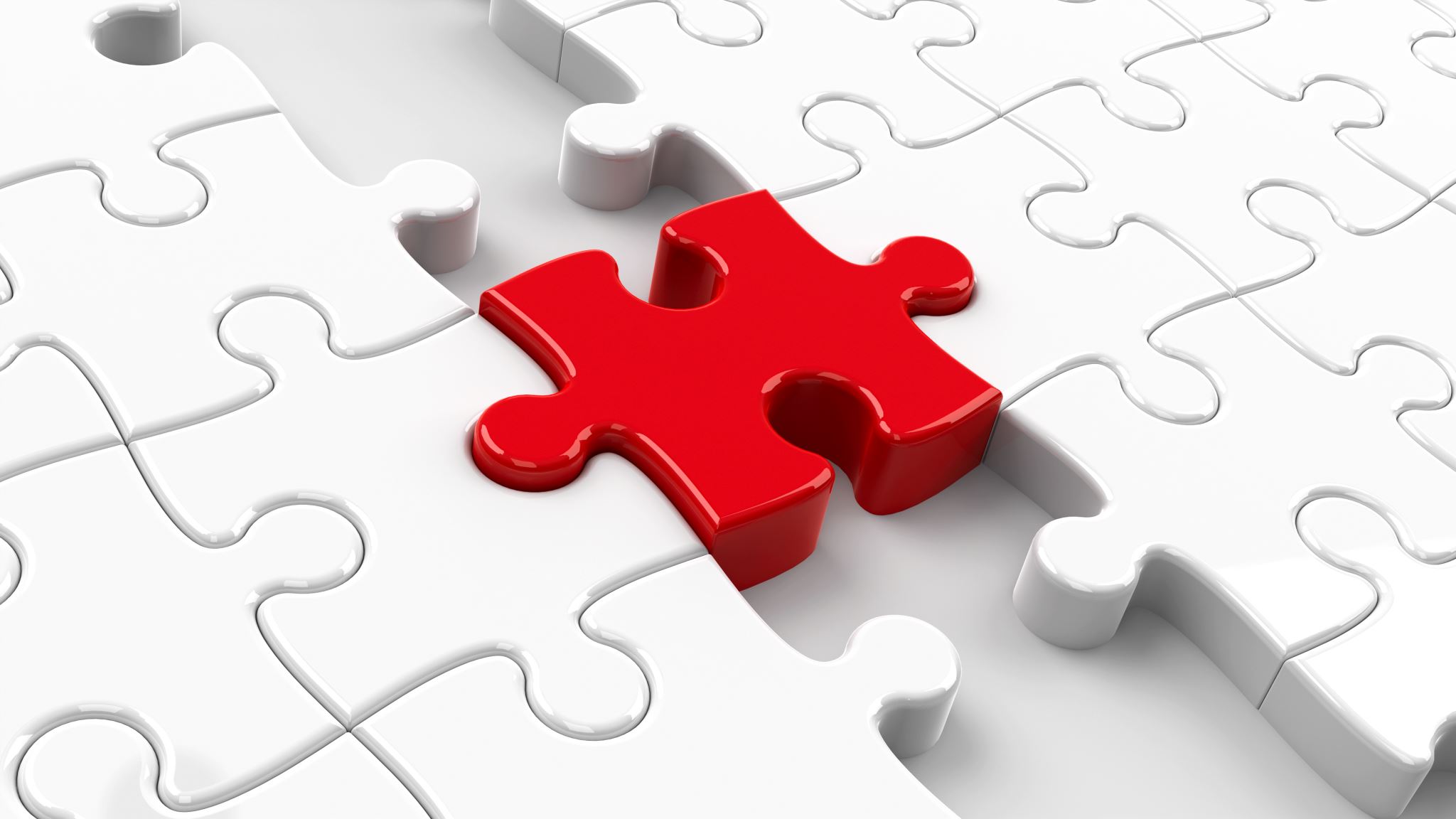 Recrutamento
Toda e qualquer atividade da organização para encontrar e estabelecer uma relação de trabalho com pessoas capazes de atender suas necessidades presentes e futuras.
Perfil profissional – estabelecendo qual será o espaço de trabalho da pessoa a ser captada e quais as necessidades de conhecimentos, habilidades e experiência requeridas da pessoa.
Perfil comportamental – desenhado a partir do contexto político, social e cultural no qual a pessoa irá atuar.
Entregas desejadas – quais são as entregas esperadas da pessoa no presente e no futuro, de modo que ela possa ser analisada quanto a sua condição de entregar o que é esperado.
Condições de trabalho – em que ambiente a pessoa irá atuar e quais são os recursos a sua disposição para realizar o trabalho.
Condições de desenvolvimento – quais são os investimentos previstos para a capacitação da pessoa a ser captada.
Condições contratuais – quais são os vínculos contratuais possíveis para que a pessoa possa realizar seu trabalho.
Necessidades presentes e futuras
Formas de atração
Indicações
Internet
Anúncios
Agentes especializados em recrutamento
Banco de dados
Eventos em universidades
Recrutamento 
Interno x Externo
Interno
Externo
Planejamento do recrutamento
 Estimativa do número de contatos necessários
 Especificação das funções
 Metas da ação afirmativa
Filosofia do recrutamento
 Preenchimento das vagas: interno versus externo
 Orientação para carreira versus orientação para função
 Orientação de curto versus longo prazo
 Considerações especiais
Desenvolvimento da estratégia do recrutamento
 Escolha das qualificações exigidas dos candidatos
 Escolha das fontes para recrutamento e canais de comunicação
 Escolha da mensagem: realismo versus fantasia
Avaliando/selecionando empregados
Atividades do recrutamento
 Abertura da vaga
 Anúncio da vaga
Internet
 Visitas às universidades
 Outros métodos de recrutamento
 Atividades de acompanhamento (e-mail, telefonemas etc.)
 Manutenção de registro
Avaliação do recrutamento
 Qual foi o número de funções preenchidas?
 Candidatos por vaga
 O preenchimento das funções foi em tempo hábil?
 Qual foi o custo por função preenchida?
 As metas de ação afirmativa foram alcançadas?
Processo de recrutamento
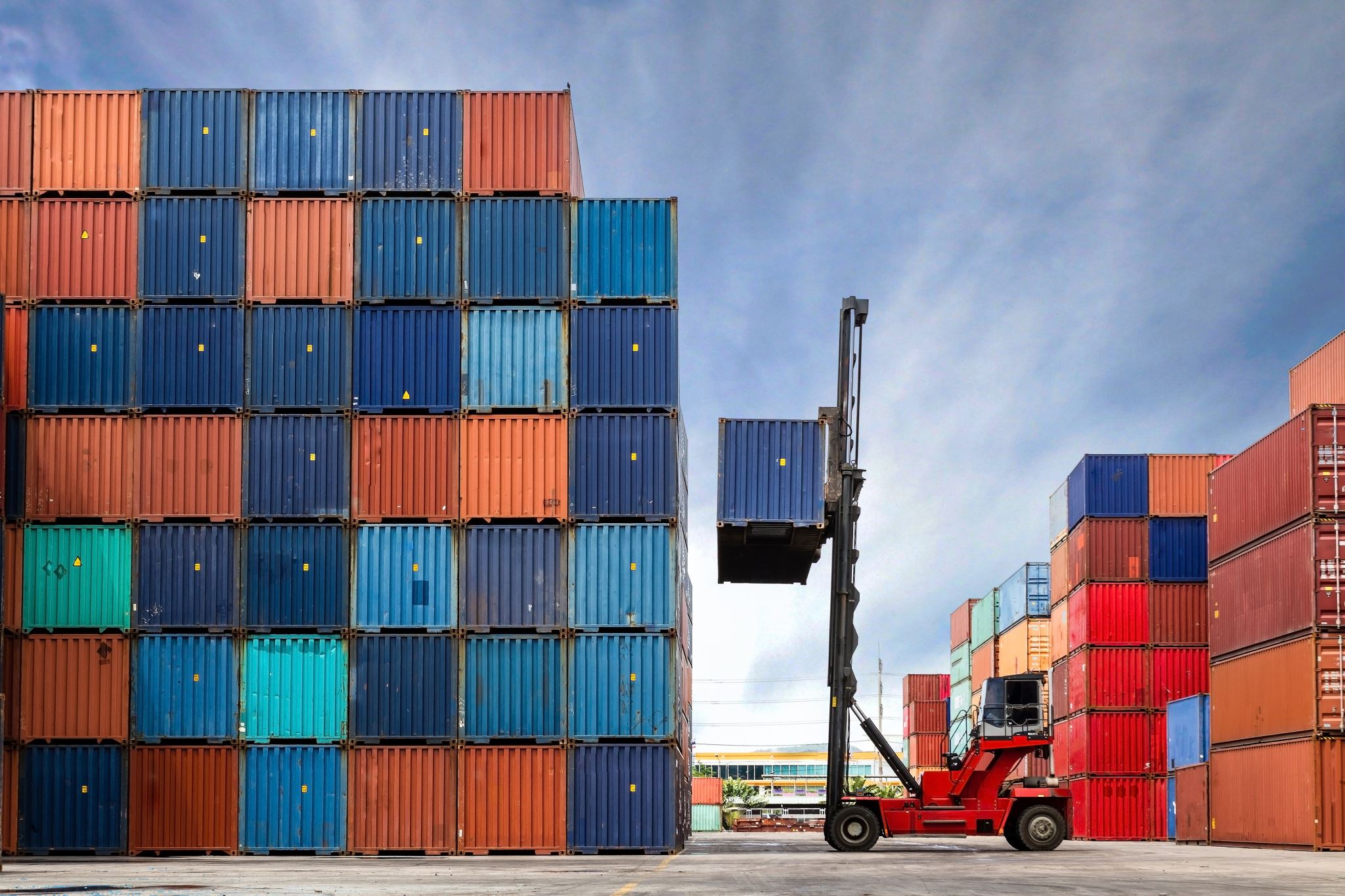 SELEÇÃO
A seleção visa solucionar dois problemas básicos:
Adequação da pessoa ao cargo;
Eficiência da pessoa no cargo.
 Todo critério de seleção fundamenta-se em dados e informações a respeito do cargo a ser preenchido.
Triagem
Atividades iniciais – menor custo, volume de candidatos muito grande. Testes de conhecimento, análise de currículo.
Atividades intermediarias - resta 10 a 30 candidatos por vaga
Atividades finais – testes e entrevista

Atenção a processos discriminatórios
População no mercado de trabalho
100%
Recrutamento
50%
Candidatos
Seleção
37,5%
Empregados contratados
Retenção
25%
Empregados de longo prazo
SELEÇÃO
MÉTODOS DE SELEÇÃO
Análise de currículo;
Verificação de indicação e histórico;
Teste psicológico (personalidade);
Teste escrito (grafológico);
Teste prático (experimental);
Teste físico;
Dinâmica de grupo;
Entrevista.
ANTES DA ENTREVISTA:
ANTES DA ENTREVISTA:
Identificar os principais objetivos da entrevista, tais como:
Preparar o conteúdo da entrevista:
 Identificar as principais responsabilidades da função
 Descrever situações hipotéticas no trabalho para serem usadas como pergunta
 Planejar e estruturar a entrevista de forma consistente com esses objetivos
ANTES DA ENTREVISTA:
Verificar os formulários ou currículos sob informações como:
 Experiência prévia relacionada ou não com o trabalho
 Treinamento anterior relacionado com o trabalho
 Formação educacional relacionada com o trabalho
 Interesses profissionais do candidato
 Intenções do candidato em relação à carreira
DURANTE A ENTREVISTA
Investigar o potencial do candidato por meio de discussões e questões situacionais, tais como:
Experiência prévia relacionada ou não com o trabalho
Treinamento anterior relacionado com o trabalho
Formação educacional relacionada com o trabalho
Investigar os interesses profissionais e as intenções do candidato quanto à carreira para avaliar seu comportamento futuro.
DEPOIS DA ENTREVISTA
Usar um formulário de avaliação para registrar o que o candidato:
 Pode fazer, com base em suas habilidades e interesses
 Irá fazer, com base em seus interesses e intenções
 Oferece em termos de empatia pessoal
Registre neste formulário de avaliação seu interesse em contratar o candidato.
Entrevista
Definir o cargo e o perfil ideal do candidato.
Identifique os aspectos mais importantes do cargo (habilidades, conhecimentos e capacidades mentais e físicas). 
Comece pela descrição de função e desenvolva o perfil do empregado que melhor se ajusta ao cargo. Isto deve ser feito em termos de habilidade/conhecimentos/capacidades, experiências anterior, compatibilidade com o cargo, criatividade, desejo de trabalhar com parte de um grupo, capacidade de trabalhar independentemente. 
Como parte do perfil, considere os parâmetros do cargo (quantidade de horas extras, nível de remuneração, horário de trabalho, necessidade de viajar, oportunidade de promoção, benefícios, restrições de férias, etc)
Desenvolver o roteiro da entrevista
Baseado no perfil adequado do candidato, selecione as questões que ajudarão a determinar se o candidato preenche o perfil. 
As questões devem ser baseadas em critérios objetivos e todas devem ser relacionadas com o cargo. 
Desenvolva uma quantidade adequada de questões, em função do tempo definido para a entrevista. 
Geralmente, você pode querer cobrir educação, experiência, objetivos, hábitos de trabalho, condições de trabalho e conhecimento técnico relevante. 
Para realizar um processo rigoroso e de qualidade, o roteiro tem que ter questões que cubram todas as áreas chaves efetivamente dentro do tempo disponível. 
A entrevista é um evento interativo e o entrevistador deve sentir confortável que é adequado questionar os candidatos sobre as respostas que eles derem,  caso necessite mais detalhe ou aclaramento.
Tipos de perguntas
A entrevista
Arrume um local adequado e faça o possível para que a entrevista ocorra sem interrupções.
Comece a entrevista, colocando o candidato a vontade. 
Dê boas vindas  e explique a estrutura da entrevista, explique a organização e de uma descrição geral do cargo.
Discuta os parâmetros do cargo. Nesse ponto, o candidato deve ter informações suficientes para ter claro se está interessado no cargo.
Explique ao candidato que você vai fazer algumas anotações para registrar as informações mais importantes.
Comece a fazer as perguntas. Quando o questionamento estiver completo, tenha certeza que você tem as informações necessários
Permita que o candidato faça perguntas.
Explique ao candidato como e quando a decisão será comunicada
Termine a entrevista com uma observação positiva. Você quer que todos os candidatos saiam com uma impressão positiva da empresa, independente do resultado da entrevista.
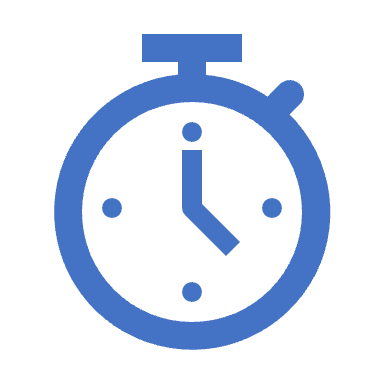 Coloque os detalhes nas suas anotações enquanto a informação está fresca. 
Compare suas informações como o perfil ideal do candidato
Sempre verifique as referências.
A maioria das referências são verificadas por telefone, apesar de que pode ser pedida por escrito.
Fontes de referência podem ser o supervisor imediato, empregadores, colegas, clientes (tenha certeza que você tem o consentimento expresso do candidato para contatar as referências)
Desenvolva questões para verificar as referências, da mesma forma como você desenvolveu para a entrevista.
Depois da entrevista
Revise os currículos/fichas de inscrição, antes da entrevista para ter familiaridade com o candidato e identificar faltas de informações ou áreas que irão precisar de sua atenção.
Tente agendar as entrevistas para um intervalo de um a três dias. Se as entrevistas ficam muito distantes, pode criar dificuldades de fazer comparações. Da mesma forma, se muitas entrevistas forem marcadas em um intervalo muito curto, você pode se desgastar demais na realização das entrevistas e perder informações. 
Quando contatar os candidatos, sugira duas ou três datas/horários para facilitar o agendamento, enquanto proporciona alguma flexibilidade para o candidato.
Utilize suas perguntas para fazer o candidato falar sobre o que você precisa saber para comparar com o perfil ideal. Pergunte por exemplos quando necessário.
Dicas para um entrevista bem sucedida
Converse com o entrevistado no seu nível de linguagem. Varie os tipos de perguntas feitas. Pergunte questões abertas assim como questões informacionais especificas. Faça perguntas situacionais.
Não fale o tempo todo!!!
Seja paciente, dando tempo para o candidato pensar.
Incentive o candidato a fazer perguntas, mas não permita que o candidato mude o rumo da entrevista.
Procure não permitir que sua conclusão seja baseada nas primeiras impressões. Observe o que o candidato fala, e como ele fala.
Evite o efeito halo. Isto é uma tendência de permitir que a sua impressão de um atributo do candidato seja generalizada para os outros atributos.
Dicas para um entrevista bem sucedida
Tipos de pergunta
PERGUNTAS DE ENTREVISTA BASEADAS EM COMPORTAMENTO
4 MANEIRAS DE INICIAR UMA PERGUNTA DE ENTREVISTA COMPORTAMENTAL
Enfatizar excessivamente as informações negativas;
 Tendências à confirmação;
 Estereótipos do entrevistador;
 Falha na consideração das informações sobre o trabalho;
 Uso de medidas diferentes. Não utilizar o roteiro de entrevista
 Mau uso de impressões não verbais;
 Efeito de contraste;
 Perda de tempo com discussões de temas não relacionados com o trabalho;
 Fazer julgamentos precipitados logo no início da entrevista
COMPORTAMENTOS INADEQUADOS DO ENTREVISTADOR
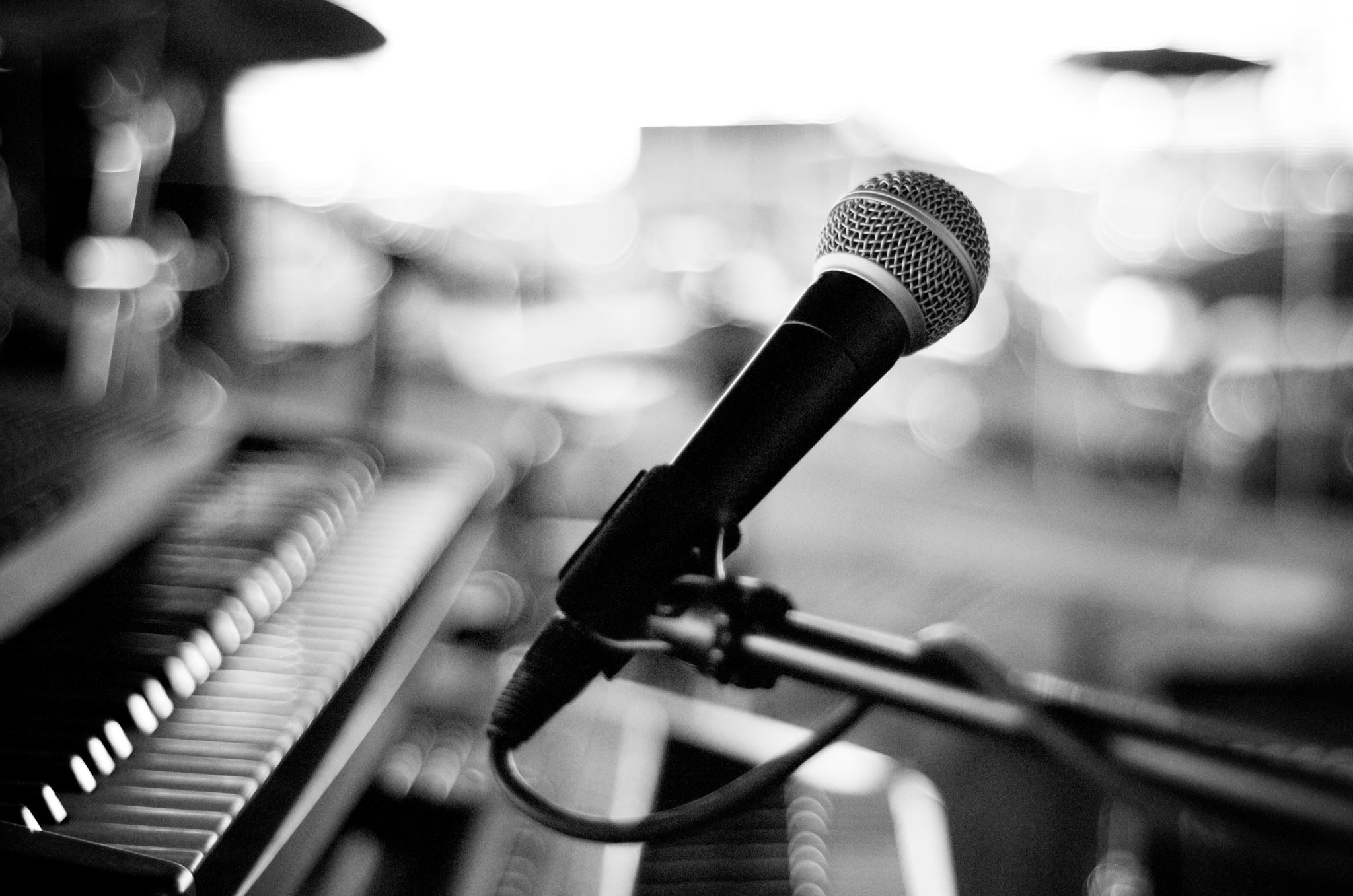 Dicas para o entrevistado
ENTREVISTA DE EMPREGO - PREPARAÇÃO
Uma entrevista de emprego é a tarefa mais importante no processo de procura de emprego. É a chave para ser contratado e a forma como você aborda a entrevista pode determinar seu resultado.
META
O objetivo da entrevista é aumentar a expectativa do entrevistador em relação a você para que você seja convidado a continuar no processo seletivo e, posteriormente, receba uma oferta de emprego.
PREPARAÇÃO É CHAVE
Para se vender com eficácia, você precisa combinar os requisitos do cargo com suas habilidades, realizações e qualidades pessoais.
Mas lembre-se, é uma rua de mão dupla.
• A organização está determinando se você é adequado.
• Você está determinando se o trabalho corresponde às suas habilidades e interesses.
LISTA DE VERIFICAÇÃO PRÉ-ENTREVISTA
• Estar informado sobre a organização, seus serviços e/ou produtos.
• Saiba algo sobre os entrevistadores, se possível.
• Pratique perguntas comuns em entrevistas.
• Esteja preparado para fazer perguntas.
• Traga cópias extras do seu currículo e lista de referências.
• Tenha uma boa noite de sono!
• Vista-se apropriadamente.
• Chegue um pouco mais cedo.
• Seja educado e profissional assim que entrar pela porta.
COISAS PARA LEMBRAR DURANTE A ENTREVISTA
• Pratique contato visual direto
• Ouvir
• Dê boas respostas ( reduziu custos, inovou, aumentou produtividade, motivou outros)
• Seja você mesmo
• Seja verdadeiro
• Se mantenha positivo
• Demonstrar integridade
• Sorria com facilidade e cordialidade
• Pergunte
• Mostre entusiasmo
Como responder perguntas
Fale sobre você – peça para o entrevistador ser mais especifico sobre o que ele quer saber para que você possa responder o que ele quer saber. Caso o entrevistador não queira refazer a pergunta. Enfoque sua resposta na sua progressão de carreira sendo breve. Provavelmente o entrevistador vai interromper e fazer perguntas especificas.
Pergunta do tipo comportamental – Descreva como você lidou com uma situação vivenciada por você no passado que será importante para a posição atual. Utilize a seguinte estrutura:
Situação – Qual era a situação em que você se encontrava ou que cargo ocupava? Isso enquadra sua resposta ou prepara o terreno para sua resposta.
Tarefas – Qual era a tarefa ou quais eram as tarefas que precisavam ser realizadas?
Ação – O que você fez e como fez (que lhe permitiu realizar ou realizar as tarefas)?
Resultados – Quais foram os resultados, conquistas, soluções, etc., que se seguiram diretamente ao seu envolvimento? Isso completa a história.
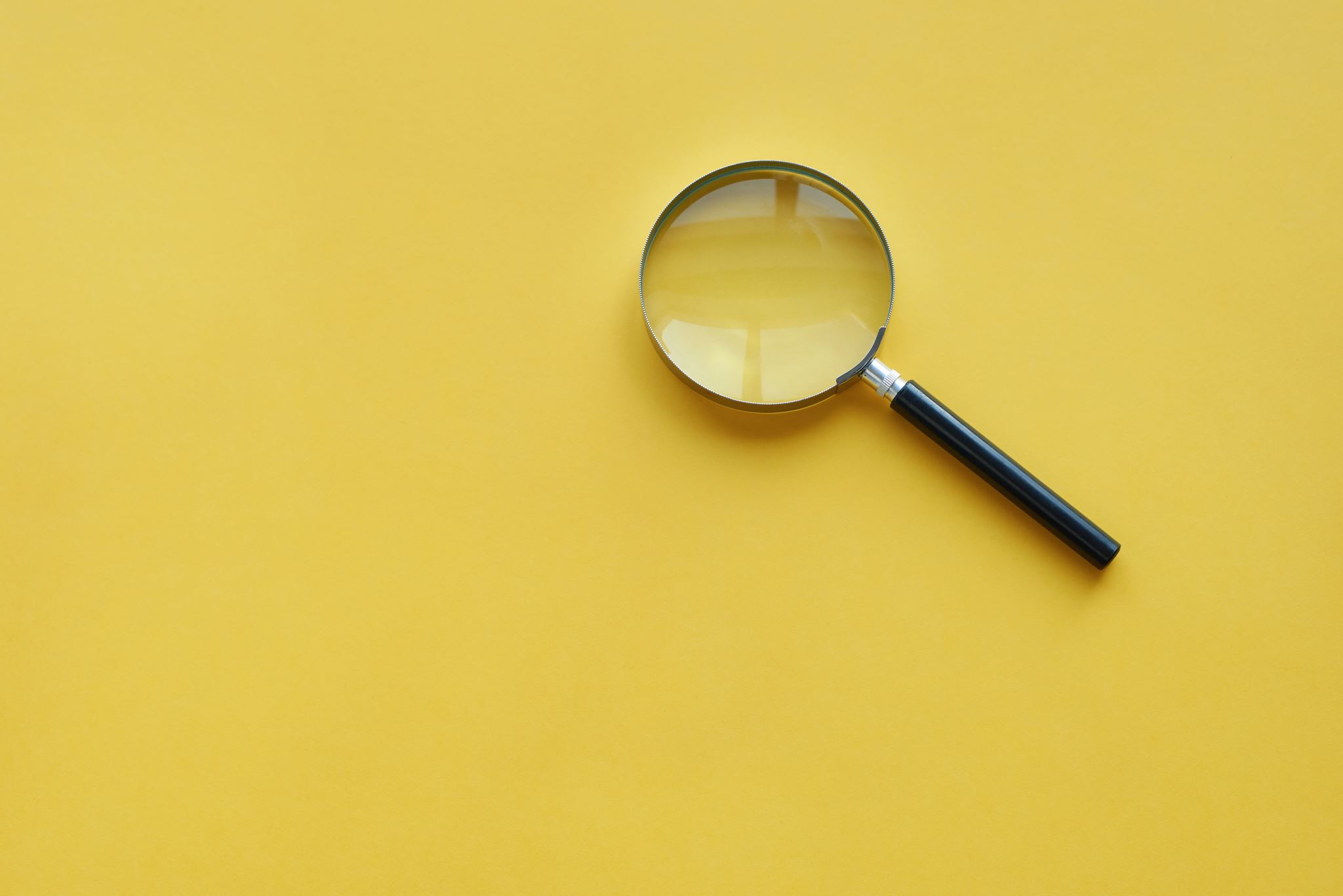 FAZENDO PERGUNTAS
Fazer perguntas em sua entrevista é essencial. POR QUE? 
Você quer:
• demonstrar seu interesse no cargo e na empresa
• descobrir as necessidades do entrevistador
• obter informações suficientes para tomar uma decisão
EXEMPLOS DE PERGUNTAS PARA VOCÊ FAZER
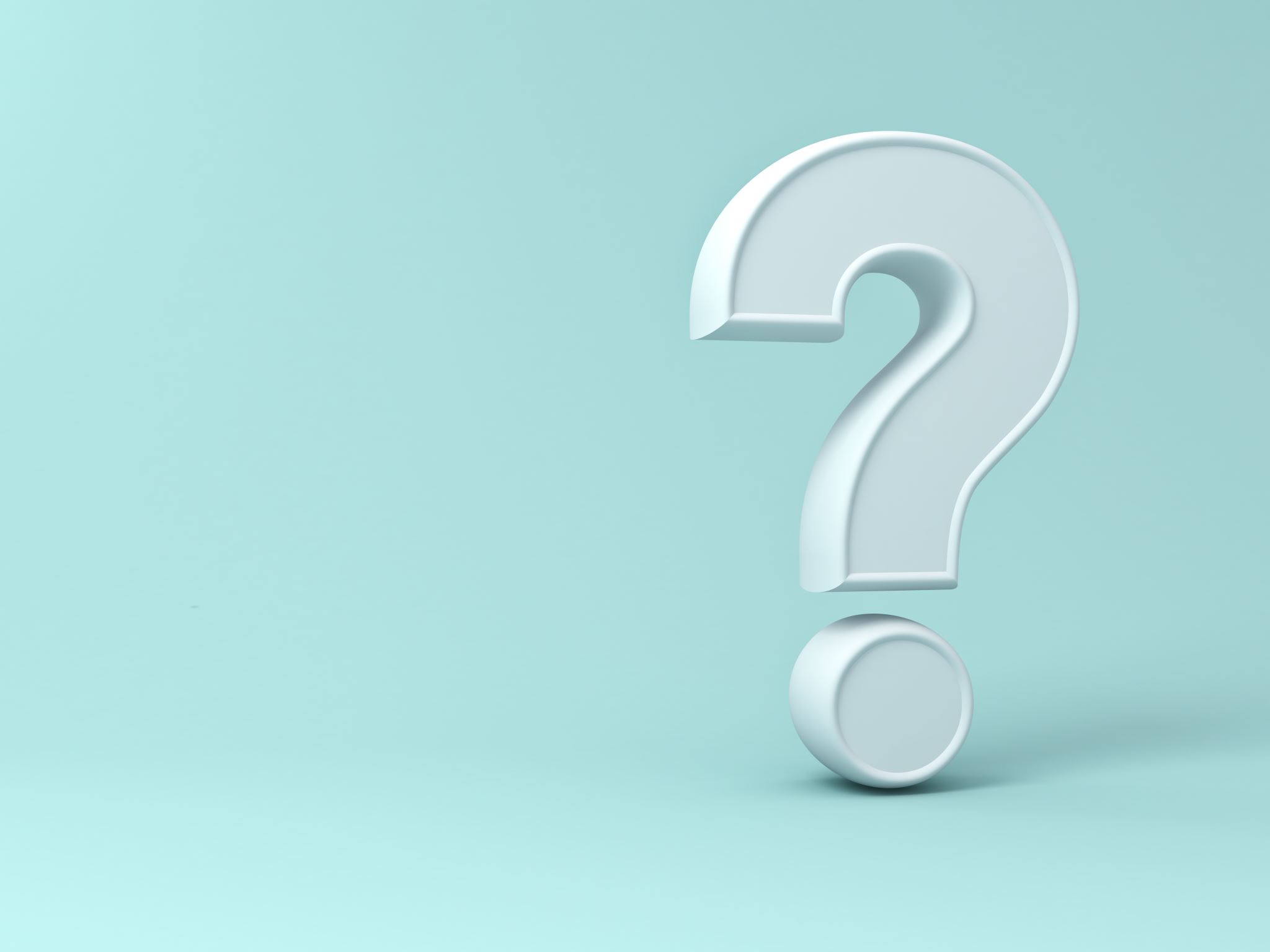 A QUESTÃO FINAL
Há alguma outra pergunta que eu possa responder para que você saiba que sou o candidato qualificado para o cargo?
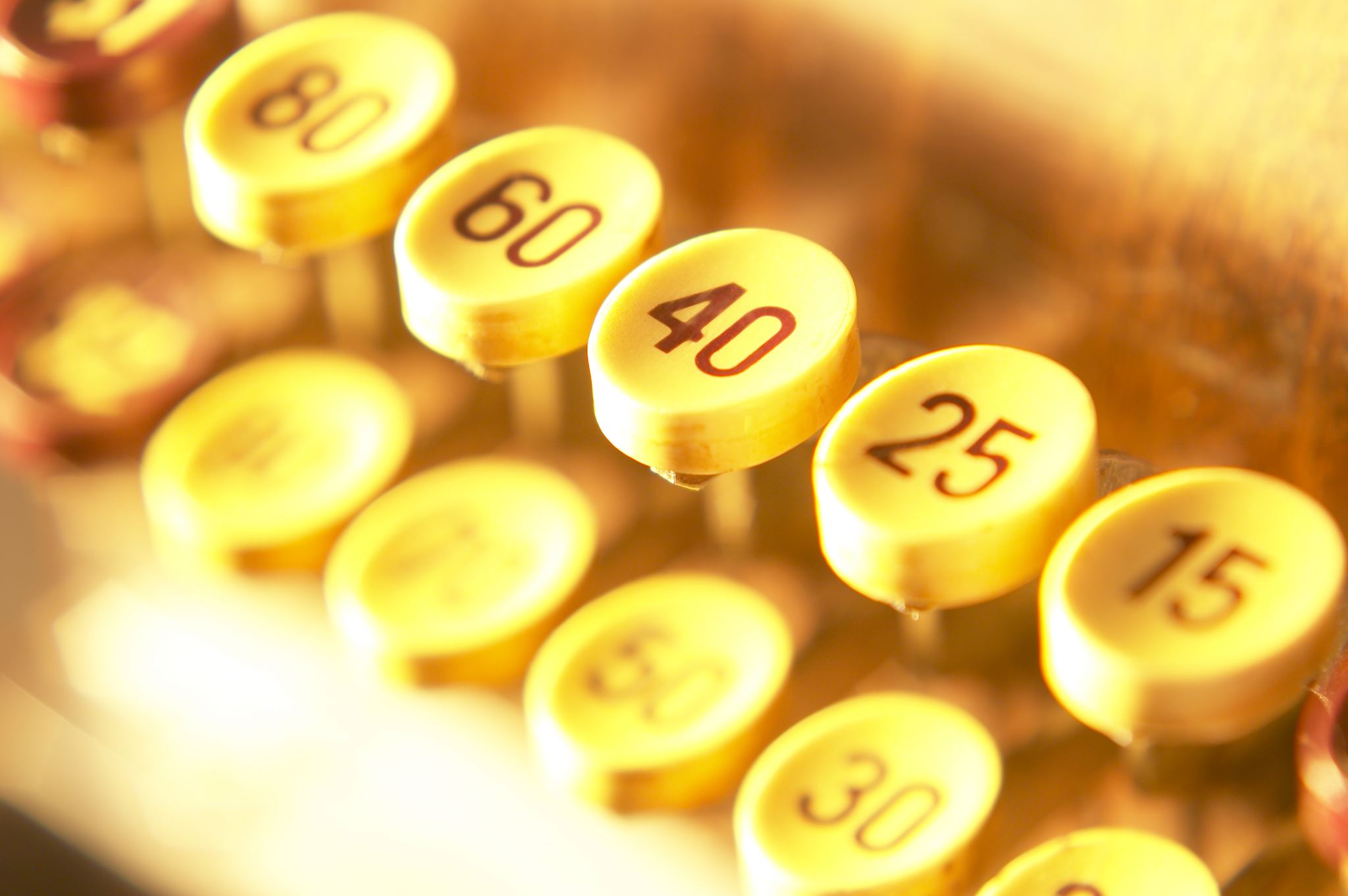 PERGUNTAS PARA NÃO FAZER
• Qual é o salário?
• Quando poderei tirar minhas primeiras férias?
• Quando são revistos os salários?
• Conte-me sobre todos os benefícios.